Lage national
12. April 2021
Überblick Kennzahlen
12.04.2021
Verlauf der 7-Tage-Inzidenz der Bundesländer
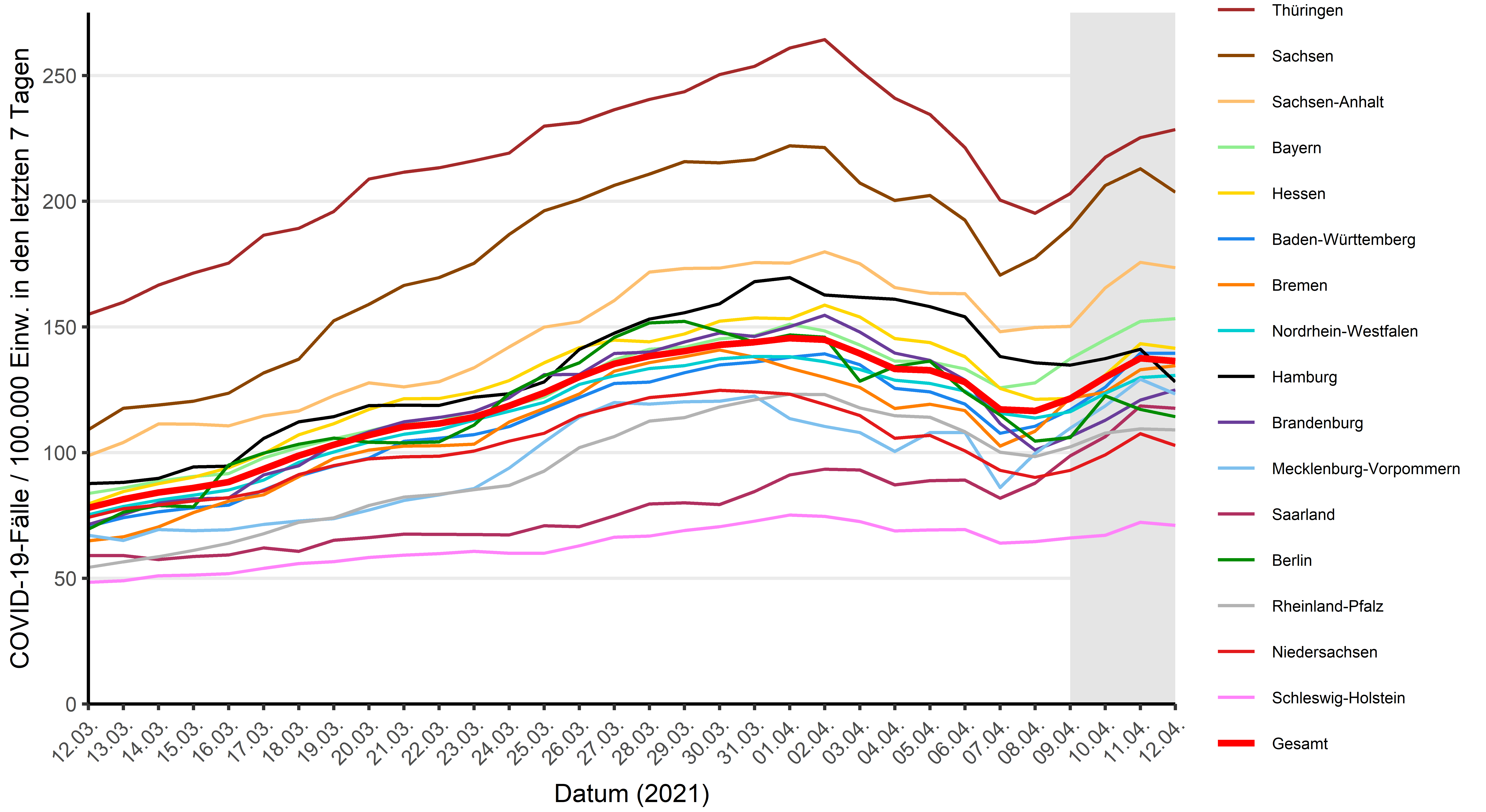 12.04.2021
Verlauf der 7-Tage-Inzidenz der Bundesländer nach Datenstand
12.04.2021
Geografische Verteilung 7-Tage-Inzidenz nach Landkreis, N=113.455 (COVID-19)
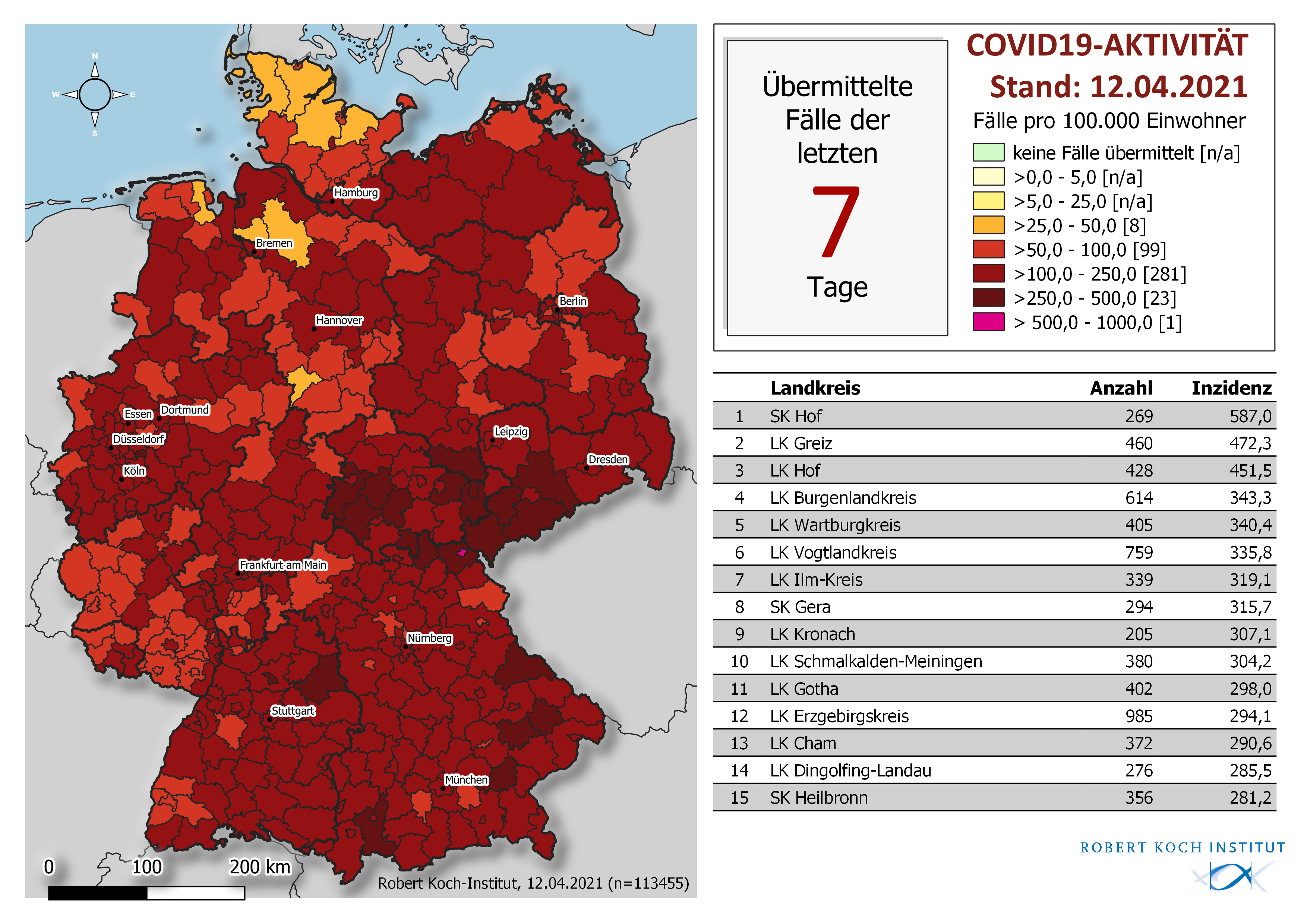 12.04.2021
DIVI-Intensivregister: 11.04.2021
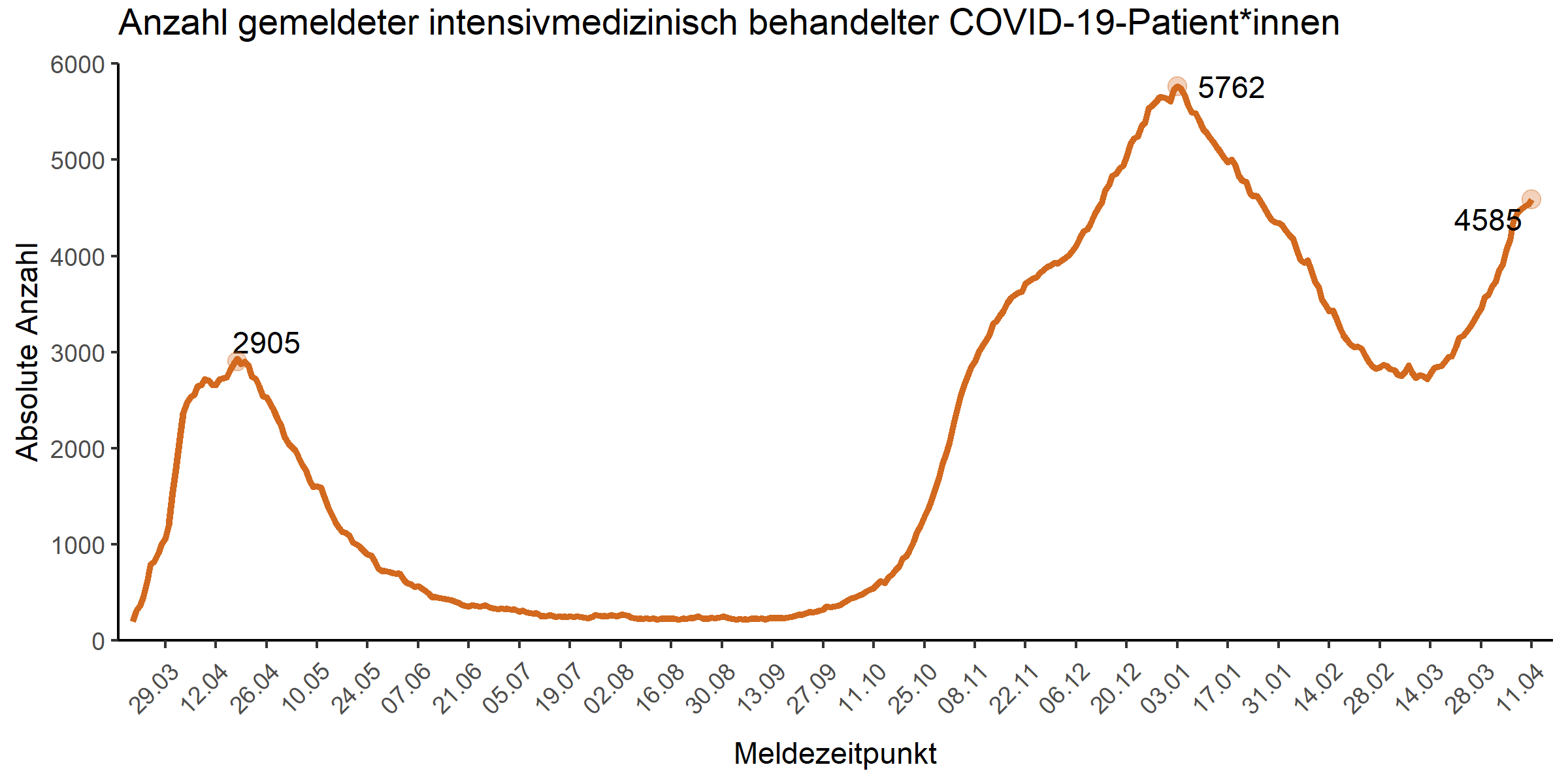 12.04.2021
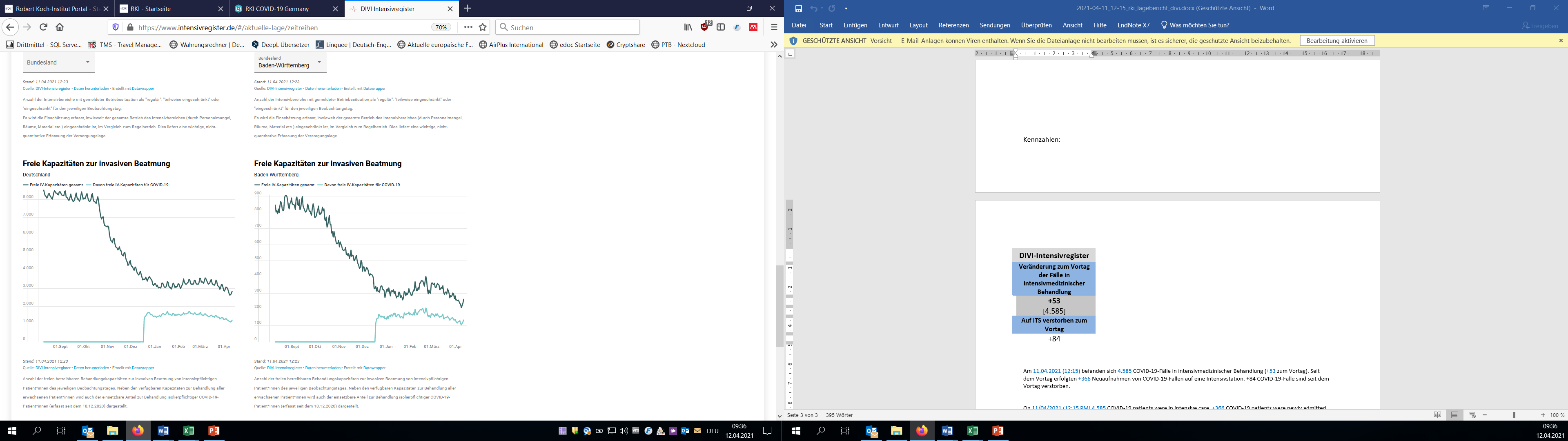 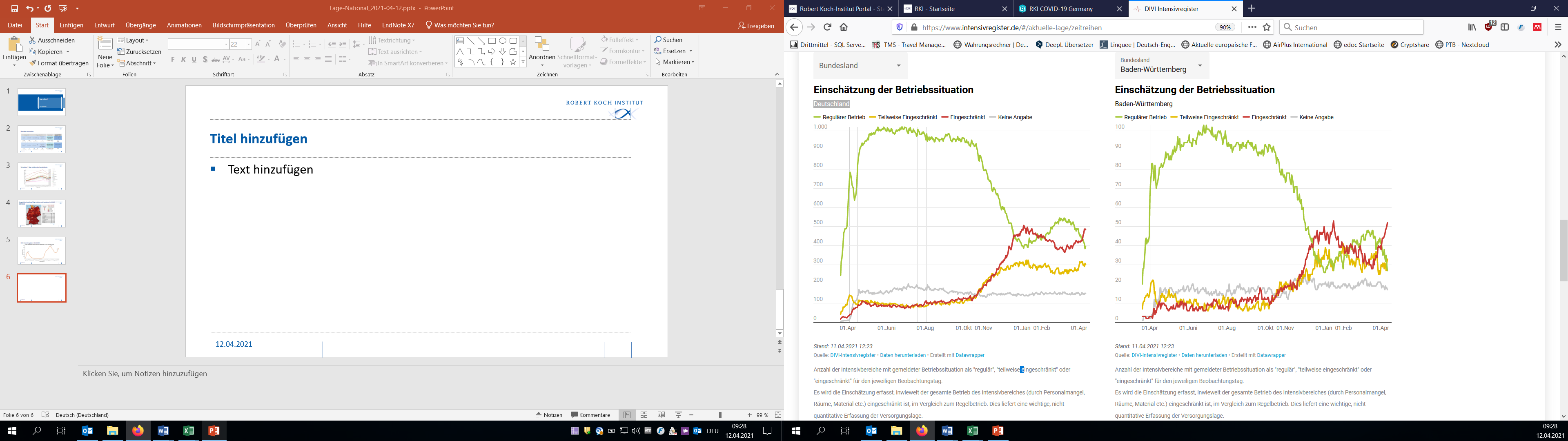 12.04.2021
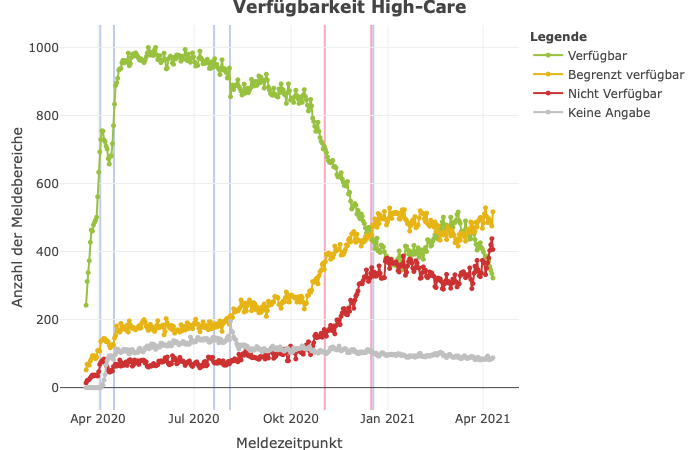 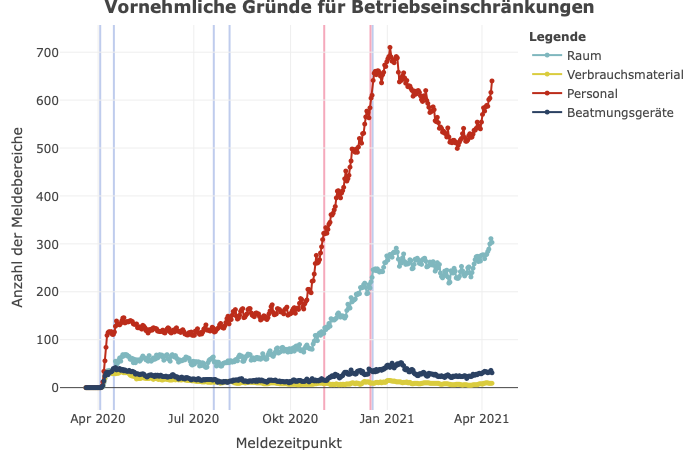 12.04.2021
[Speaker Notes: Abbildungen am 10.04 über Twitter (ECMO_Karagiannidis) (schweinbar nicht auf DIVI Seite verfügbar)
Höhepunkt der Auslastung aller Intensivbetten erreicht seit Beginn Pandmie]